الدرس السابع:اطرح عددين بمنزليين
الفصل الثامن         الدرس السابع
عزيزي الطالب: الهدف التعليمي من هذا الدرس            
                                   1.اطرح عددين بمنزلتين مع الاستلاف وبدونه مستخدما جدول المنازل                                          
 2.إيجاد ناتج طرح عددين بمنزلتين مع الاستلاف وبدونه بشكل       مجرد
طرح عددين بمنزلتين
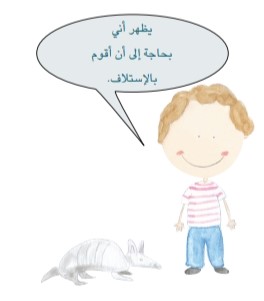 15
3
10
2
4
5
0
3
-
1
8
1
8
1
2
2
7
عزيزي الطالب: اختر الإجابة الصحيحة
58-19=(38, 39, 40 ,41)                                
72-37=(33, 34, 35, 36)                                
28-19=(8, 9, 10, 11)                                    
54-45=(7, 9, 11, 13)
تنويه هام
عزيزي الطالب:

                                ا                            ارجو حل التمرين الموجود في الملف المرفق مع الفيديو


                                                 عزيزي ولي امر الطالب :   

 ارجو متابعة التلميذ في حل التمرين                                                                                               
                                                        
أتمنى لكم النجاح والتوفيق                        والسلام عليكم ورحمة الله وبركاته                       
دمتم بخير